meditronica
Un futuro che gia’ c’e’
Business in Salute
Di cosa stiamo parlando
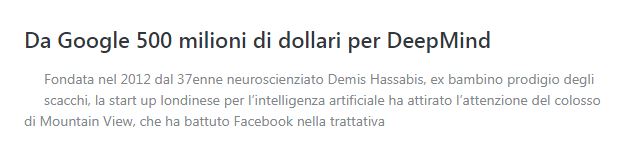 Le “Azioni” di Watson
Topi disoccupati
Medici disoccupati
Laboratori disoccupati
E pure gli infermieri…
Artificiali ma intelligenti
Cuore e portafoglio
Pensavo fosse amore
Navigare a svista
Robot, opportunità o nuovo business?